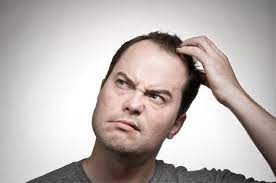 DO YOU UNDERSTAND THE BIBLE?
In many ways the bible is a difficult book to study, learn and understand. Because of this, many just say it is too challenging to understand.
introduction
Many choose a difficult translation (inaccurate, not reliable, ancient)

Some don’t know where to begin to study.

Parts of the Bible are difficult to understand
introduction
(2 Peter 3:15)  and consider that the longsuffering of our Lord is salvation—as also our beloved brother Paul, according to the wisdom given to him, has written to you,
(2 Peter 3:16)  as also in all his epistles, speaking in them of these things, in which are some things hard to understand, which untaught and unstable people twist to their own destruction, as they do also the rest of the Scriptures.
1 – THEY DO NOT STUDY
(John 8:32)  And you shall know the truth, and the truth shall make you free."
Desire to learn – (Matthew 5:6)  Blessed are those who hunger and thirst for righteousness, For they shall be filled.
2 – SOME DO NOT WANT TO UNDERSTAND
(2 Peter 3:5)  For this they willfully forget: that by the word of God the heavens were of old, and the earth standing out of water and in the water,

It takes time, energy, effort to study and learn.
Many choose to ignore and not study.
2 – SOME DO NOT WANT TO UNDERSTAND
(John 3:20)  For everyone practicing evil hates the light and does not come to the light, lest his deeds should be exposed.

Many know that reading the Bible will force them to make changes in their life.
3 – BUSY WITH OTHER THINGS
Family, activities, sports, hobbies, work, social

(Matthew 13:22)  Now he who received seed among the thorns is he who hears the word, and the cares of this world and the deceitfulness of riches choke the word, and he becomes unfruitful.
4 – FAIL TO RIGHTLY DIVIDE THE BIBLE
(2 Timothy 2:15)  Be diligent to present yourself approved to God, a worker who does not need to be ashamed, rightly dividing the word of truth.
(Colossians 2:14)  having wiped out the handwriting of requirements that was against us, which was contrary to us. And He has taken it out of the way, having nailed it to the cross.
5 – FAIL TO PAY ATTENTION
Who wrote / said this?
To whom was it spoken / written?
When was it said / written?
Is this in the Old Testament or New Testament?
Is this before or after the death of Christ?
6 – SOME ARE PREJUDICED AGAINST THE BIBLE
Many have their minds made up.

“Don’t confuse me with the facts, my mind is made up.”
Learned wrong, taught wrong, believed wrong – now it is difficult to undo it in your mind
6 – SOME ARE PREJUDICED AGAINST THE BIBLE
Many were taught wrong and trust the teacher rather than checking for themselves.
(Acts 17:11)  These were more fair-minded than those in Thessalonica, in that they received the word with all readiness, and searched the Scriptures daily to find out whether these things were so.